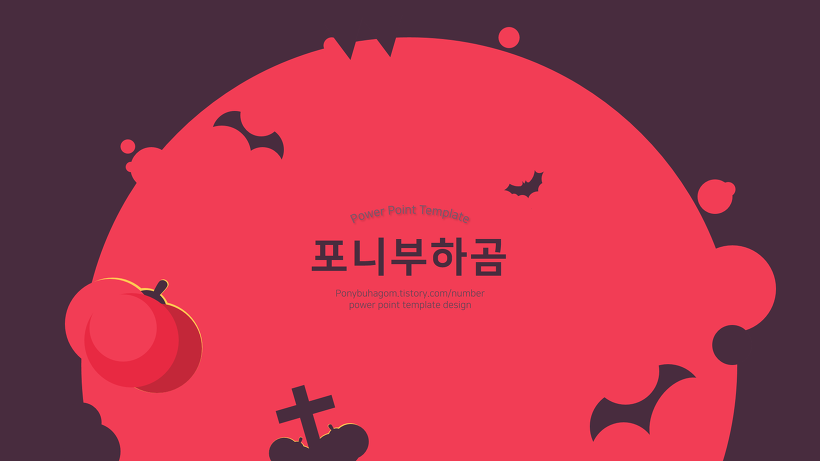 GM #5
Finance
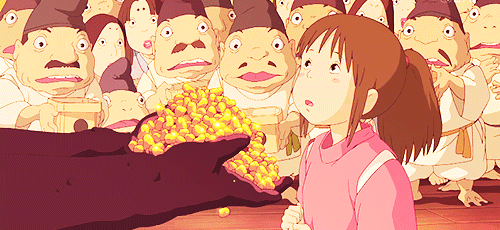 Finance
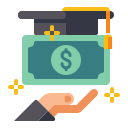 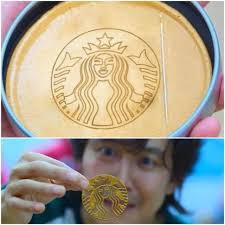 Fundraising
Scholarship
Fundraising
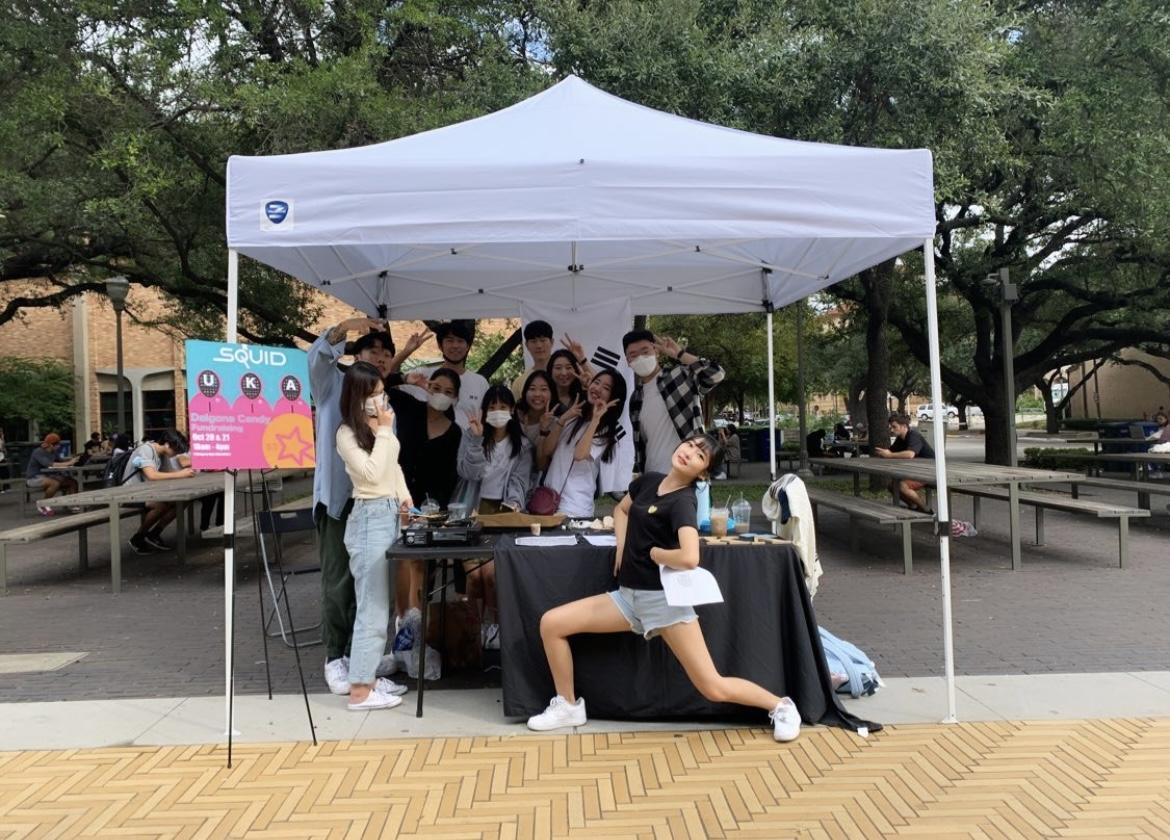 Thank you to everyone who visited our booth!
Fundraising
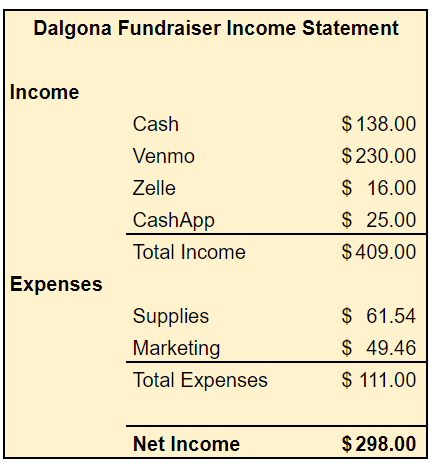 We raised a total of $ 298 !!
Scholarship
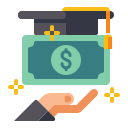 The UKA X KAAGA Scholarship is due THIS SUNDAY (10/31) at 11:59 PM!
Marketing
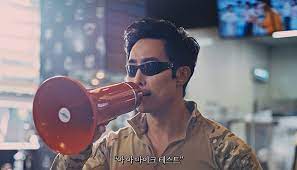 Marketing
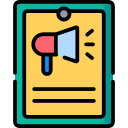 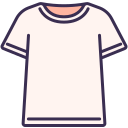 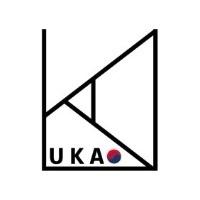 Posters
UKA T-shirts
Marketing
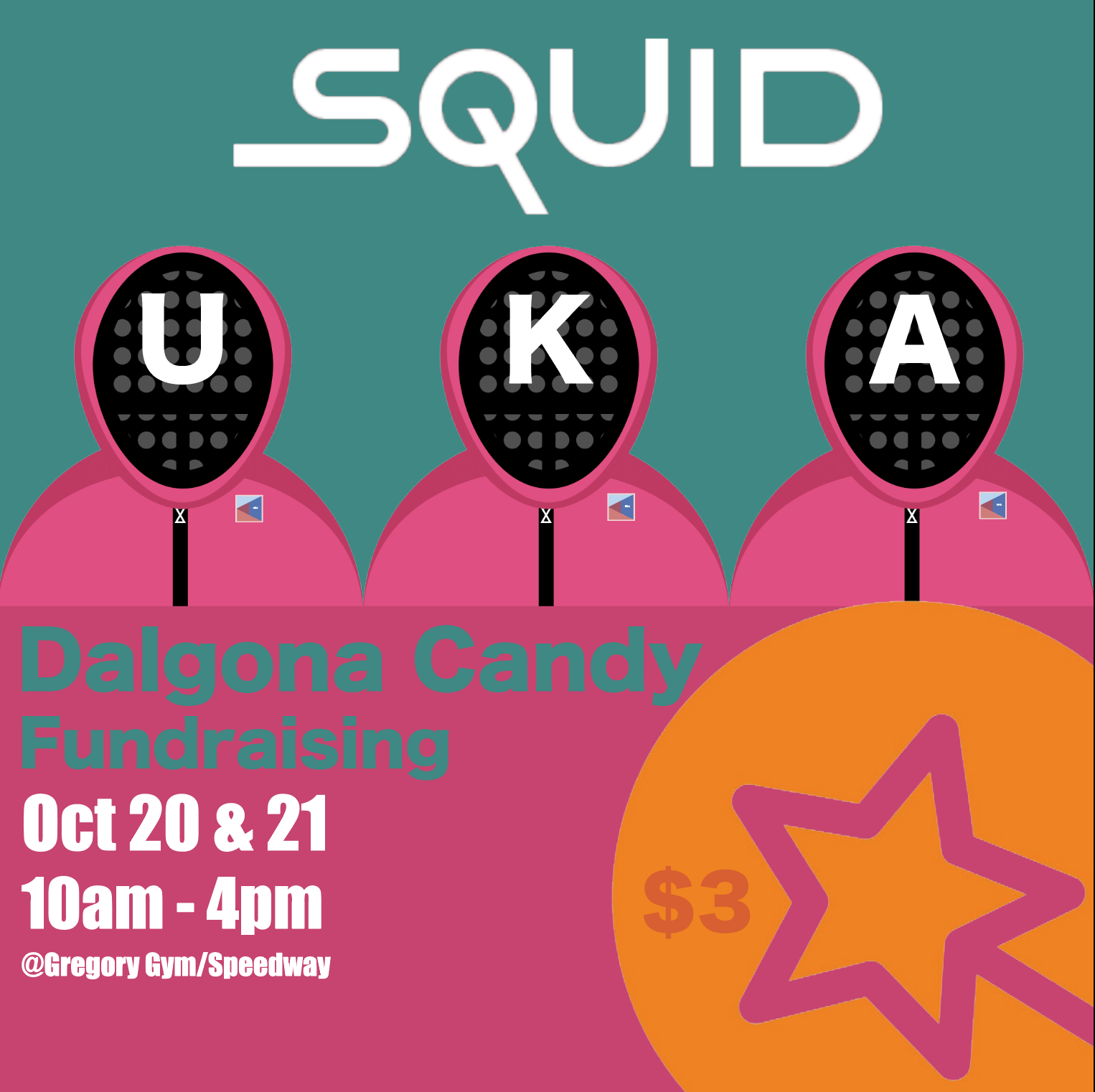 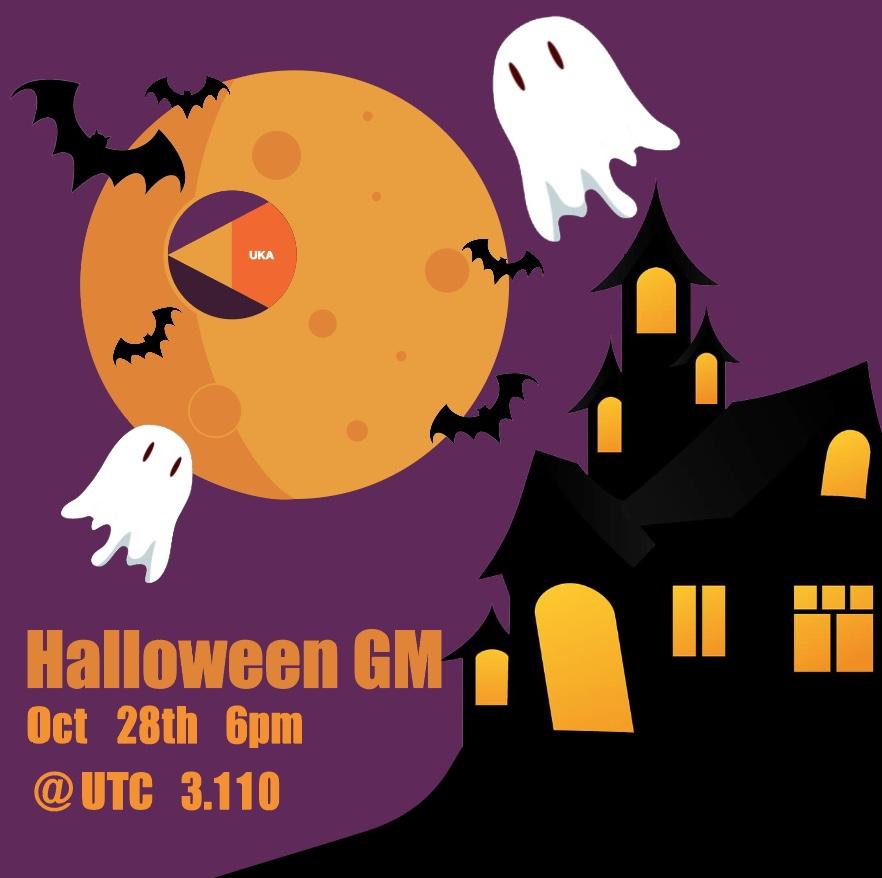 Past posters made by Jung myung Chun!!
Marketing
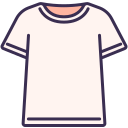 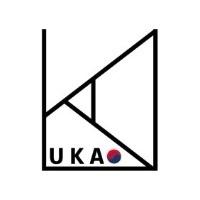 UKA T-shirts on sale for $5
Marketing
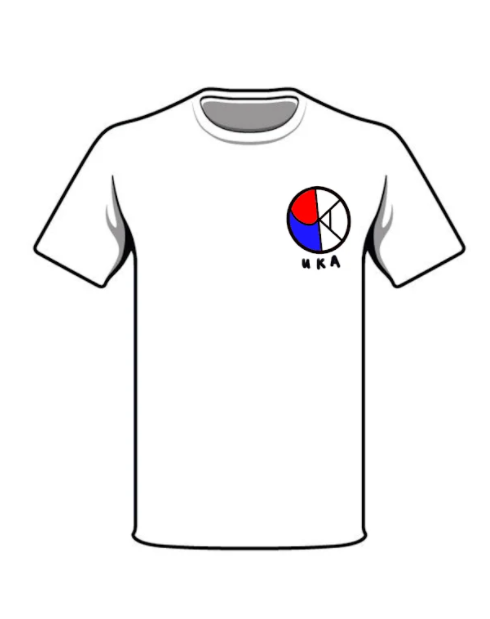 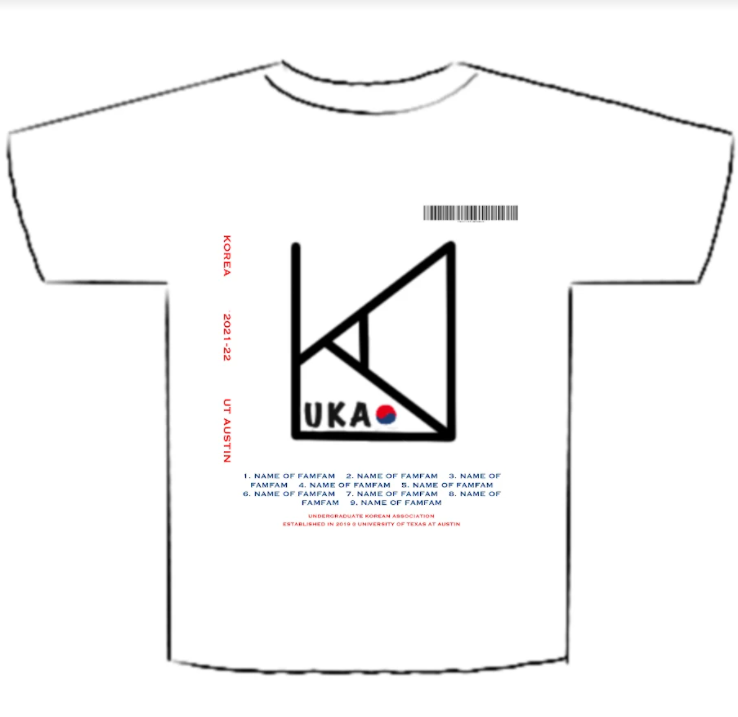 Thanks Emily and Ho Young for the designs!!
Marketing
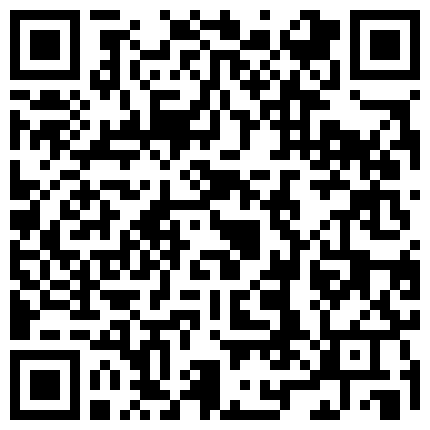 You may get your orders in now
Or 
You may wait until the design is finalized
Informatics
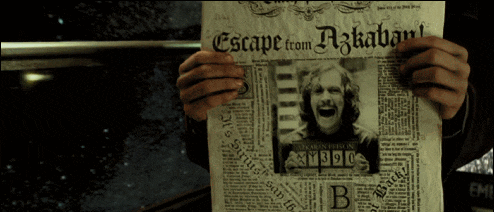 Informatics
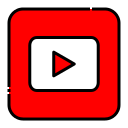 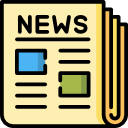 Newsletter
YouTube
Informatics
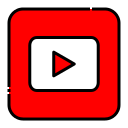 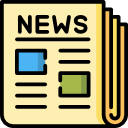 Newsletter sent out on Oct. 25 (Mon)
Informatics
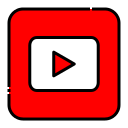 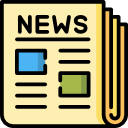 A new video will be uploaded soon!!
Informatics
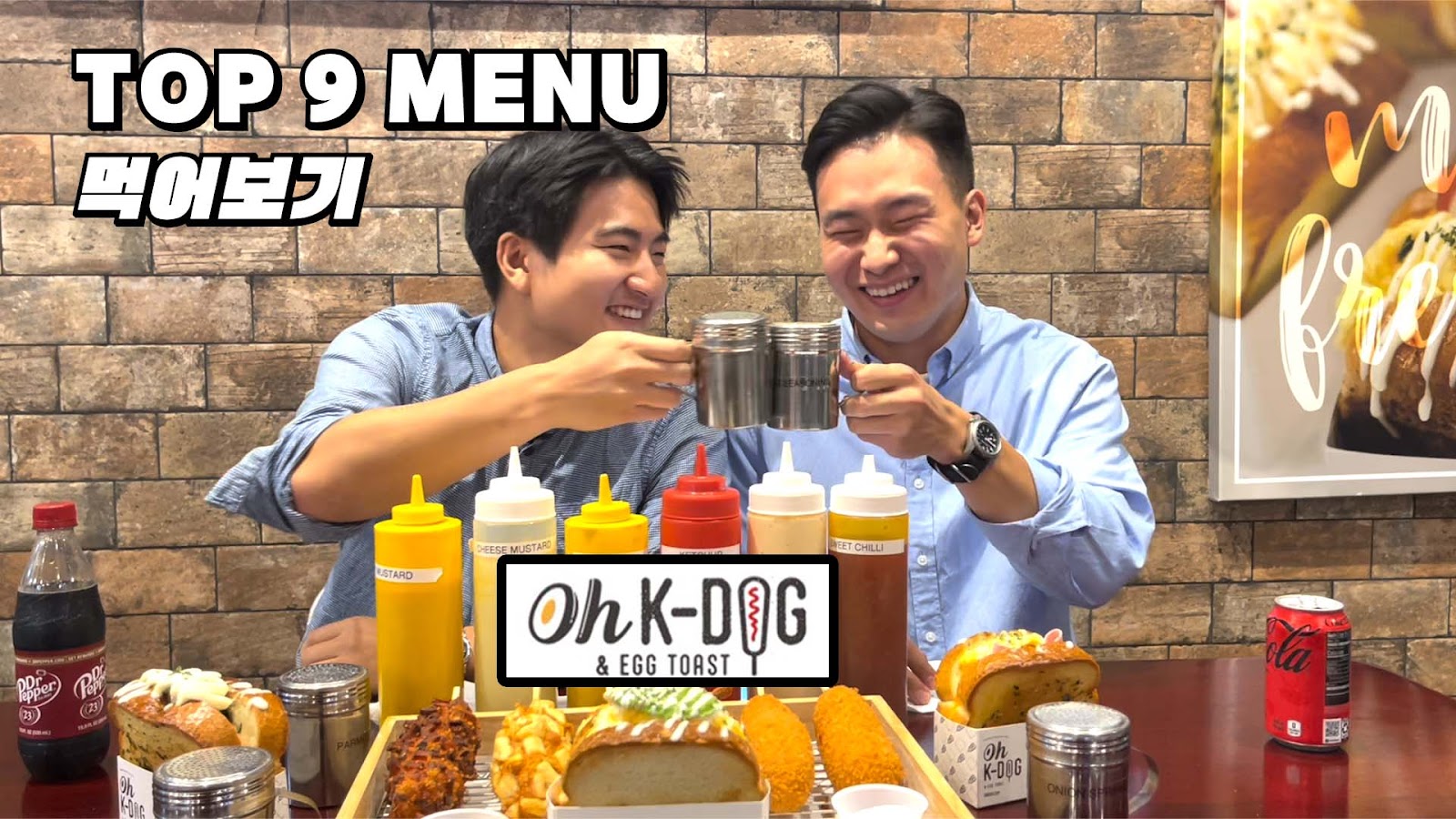 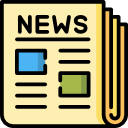 Please subscribe UKA TV!!
Administration
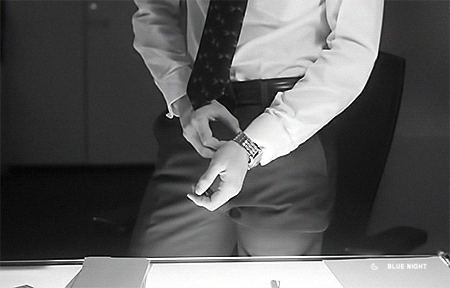 Administration
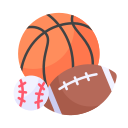 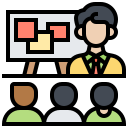 Workshop
Dongari
Administration
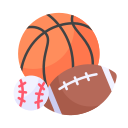 New DONGARIES were registered by the leaders!
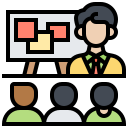 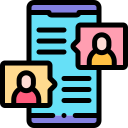 Administration
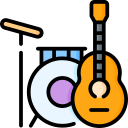 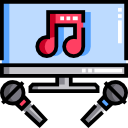 UKAraoke
Band
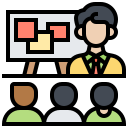 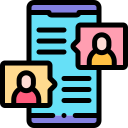 Administration
Please Sign Up!!
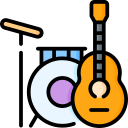 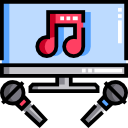 These Dongaries are not yet created because they need at least 5 people to join!
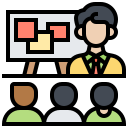 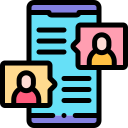 Administration
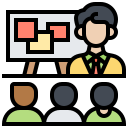 Course Registration Workshop Recap
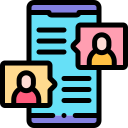 Course Registration Workshop Recap
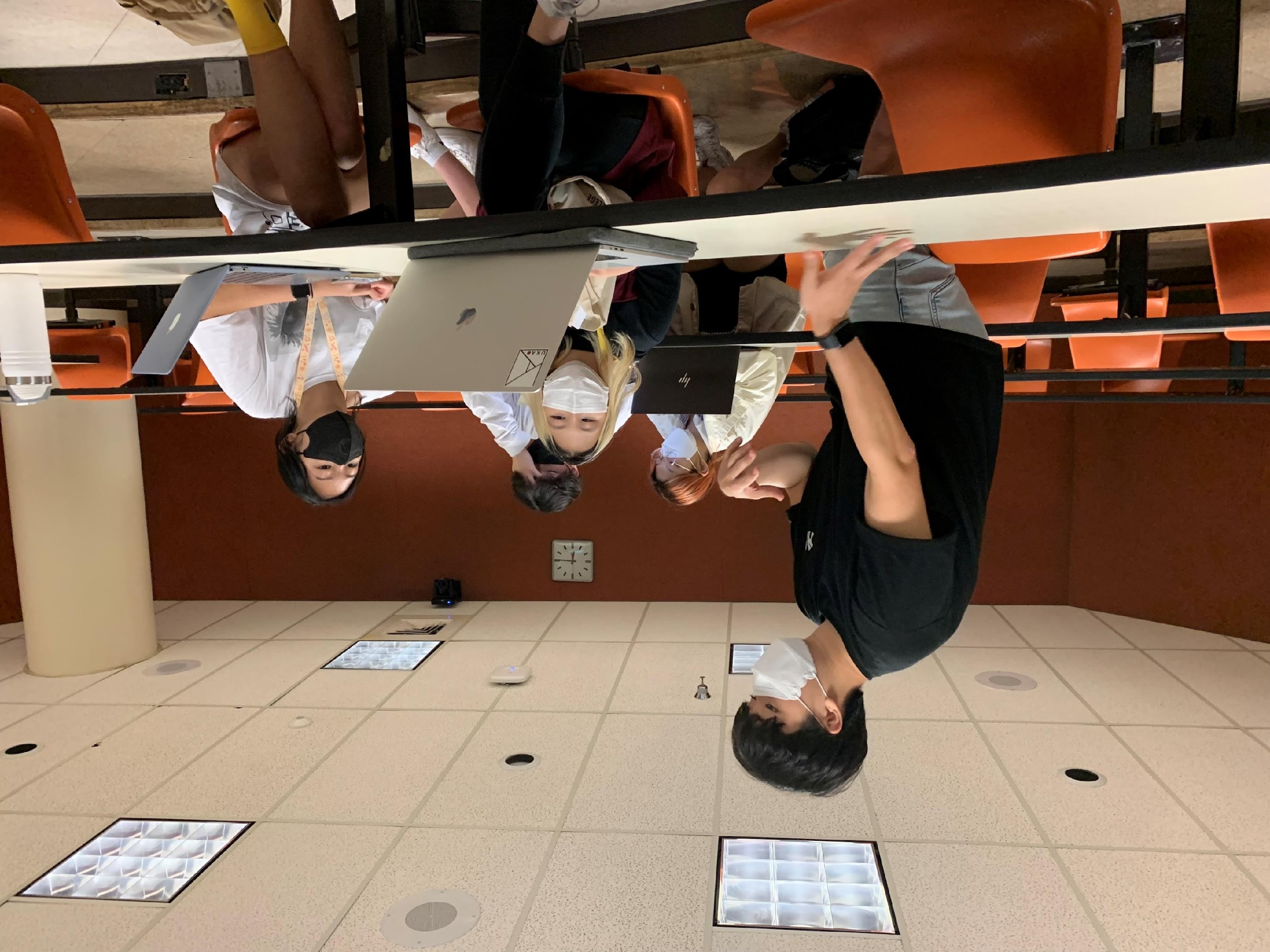 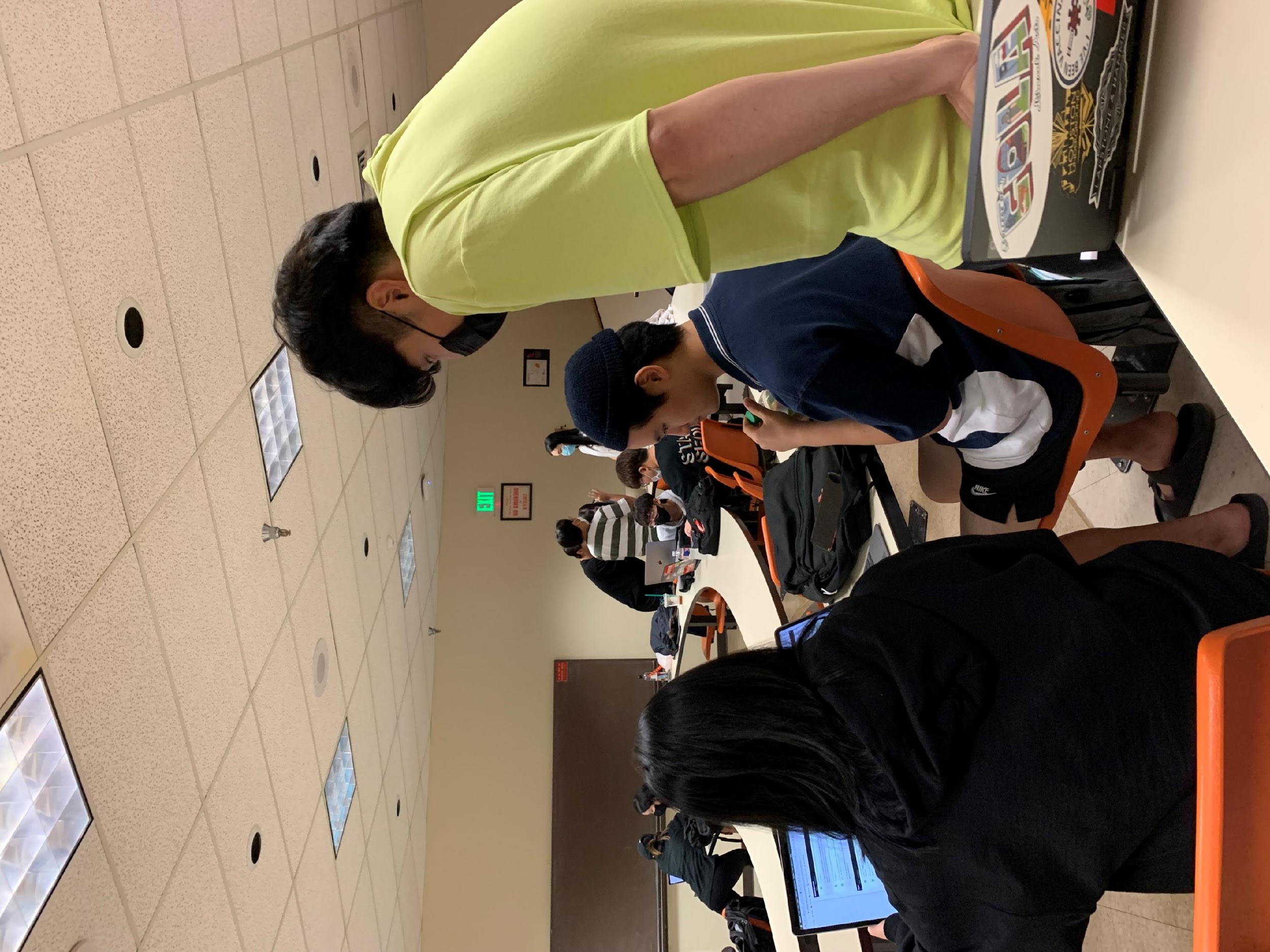 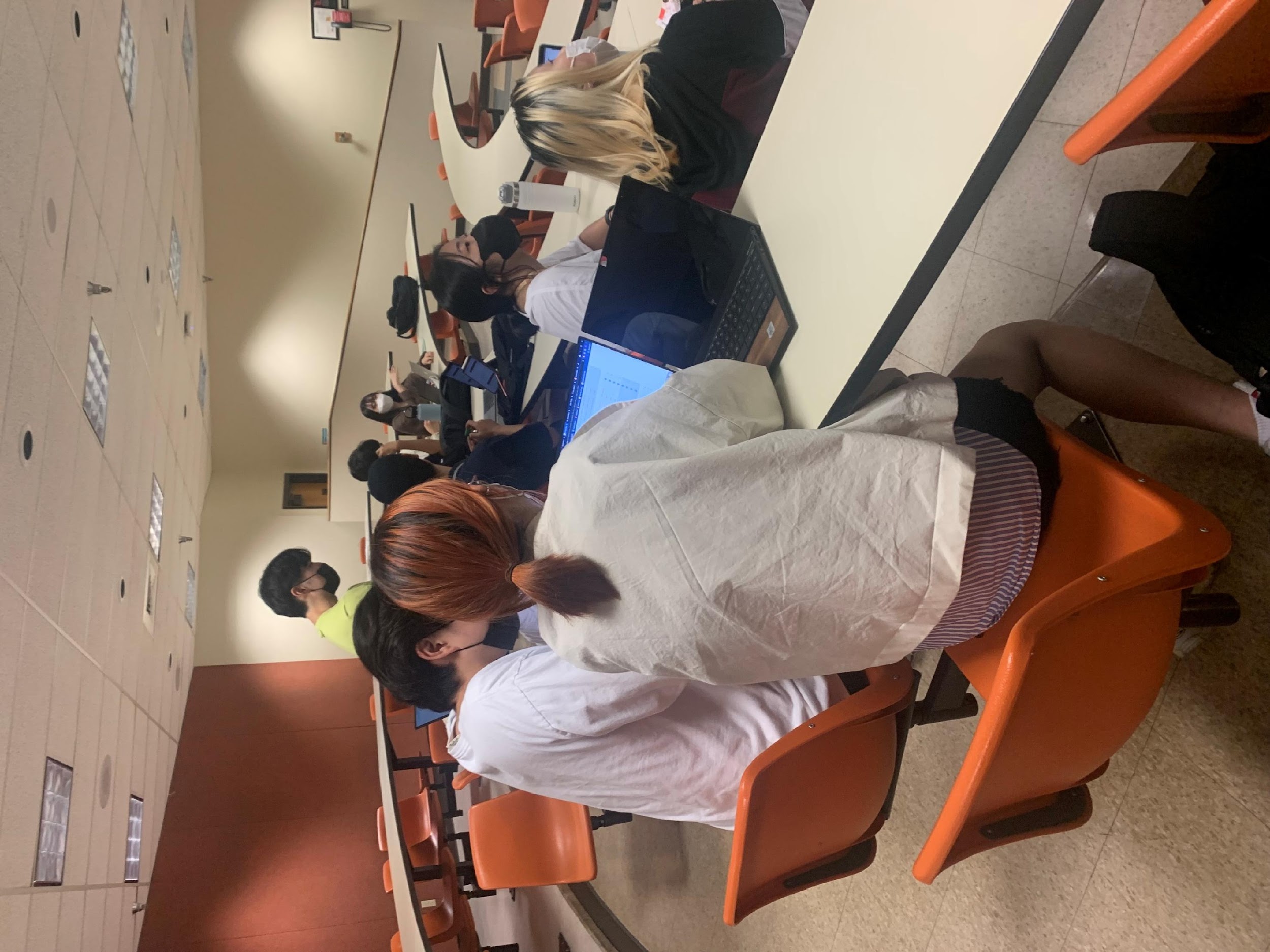 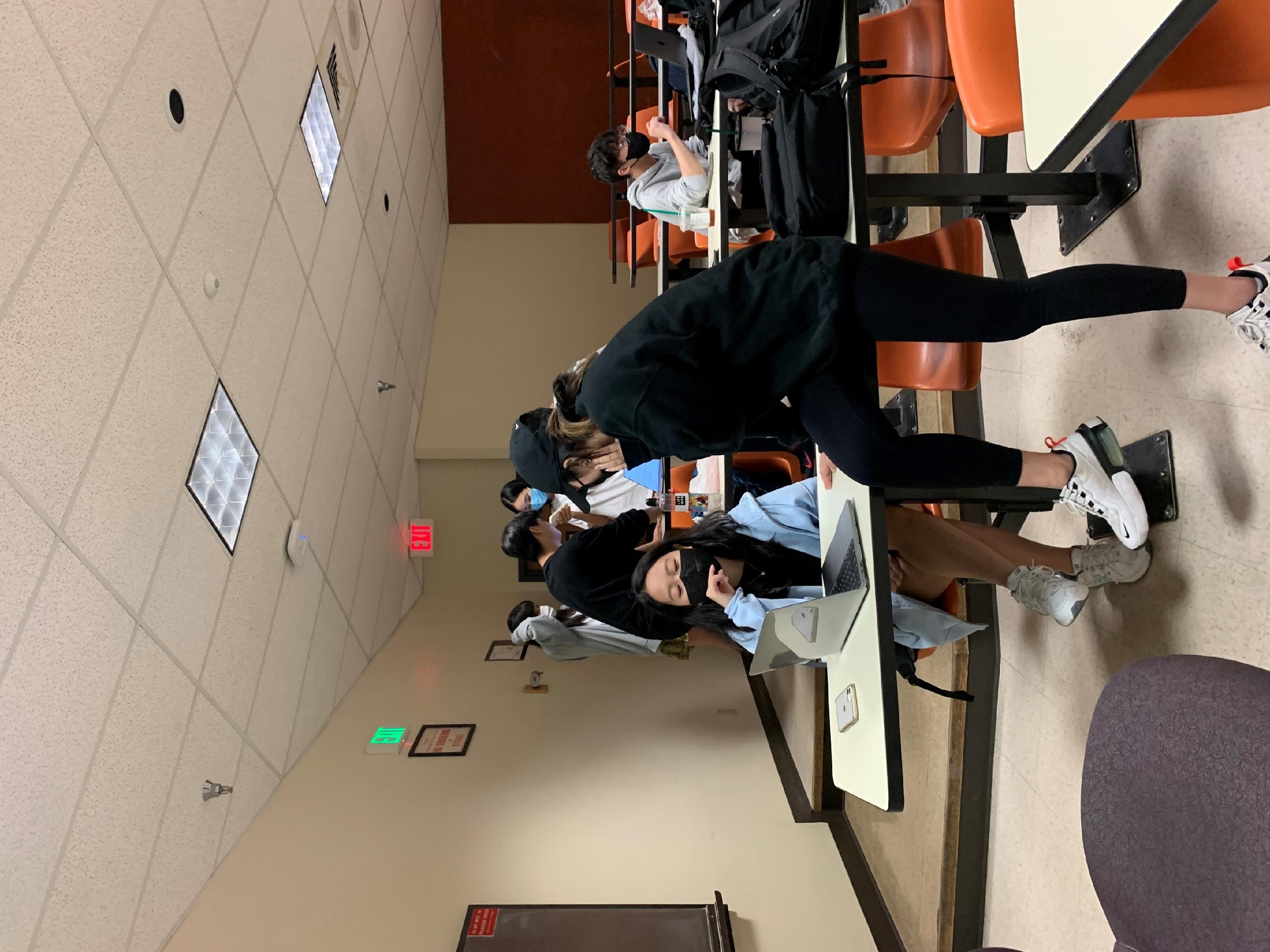 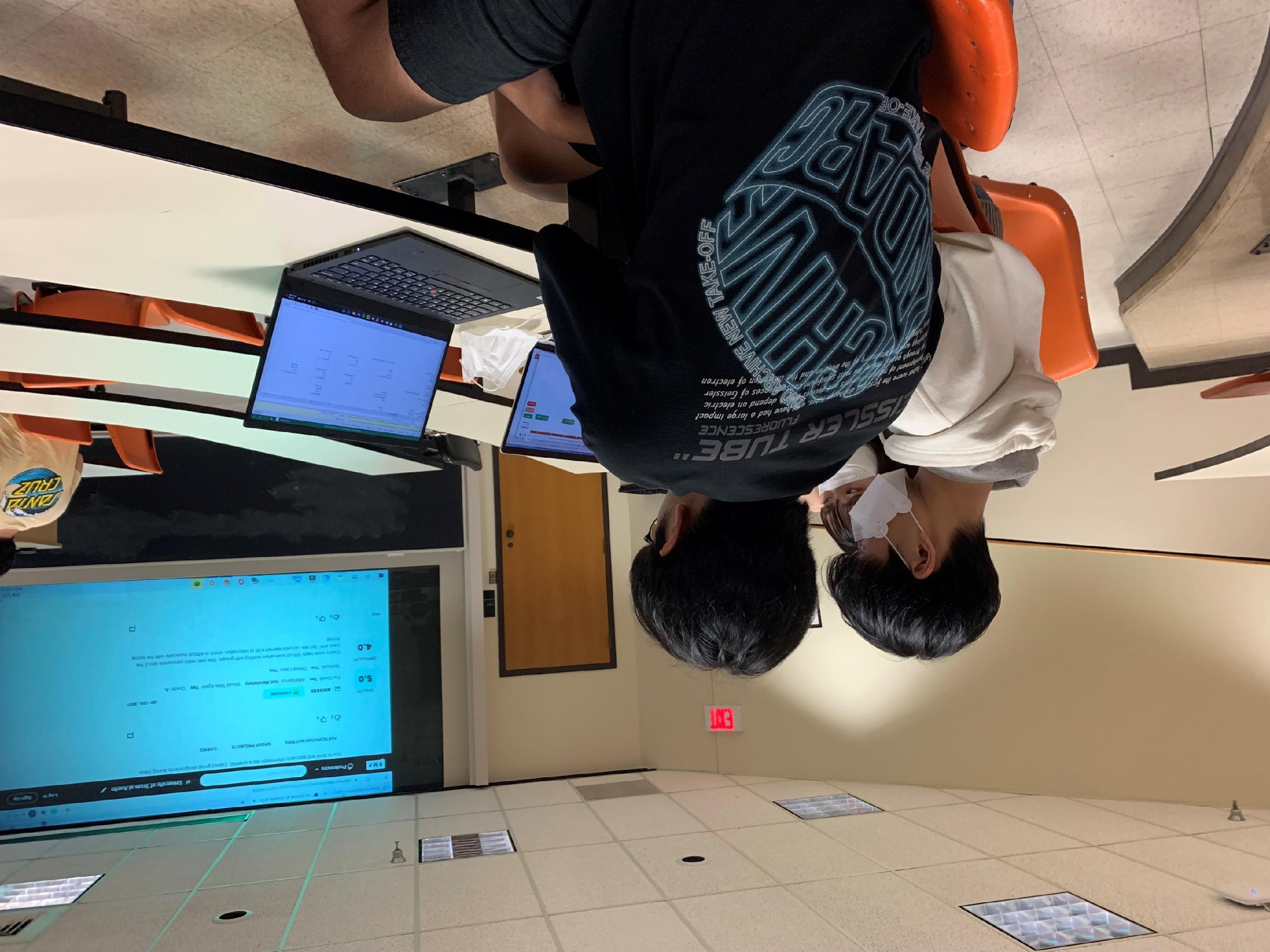 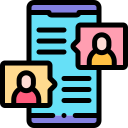 Operation
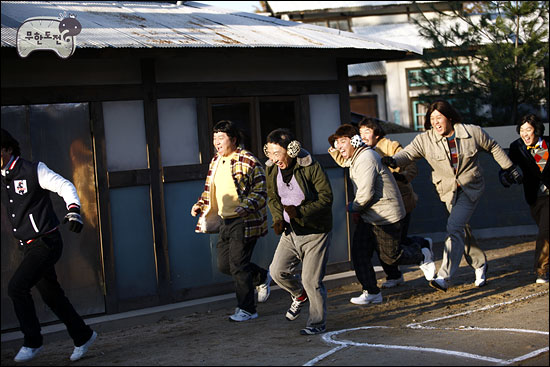 Operation
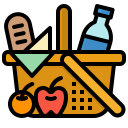 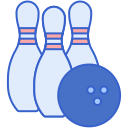 Fall Picnic
Bowling Night
Operation
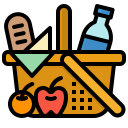 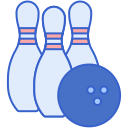 Fall Picnic Recap
Fall Picnic Recap
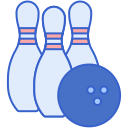 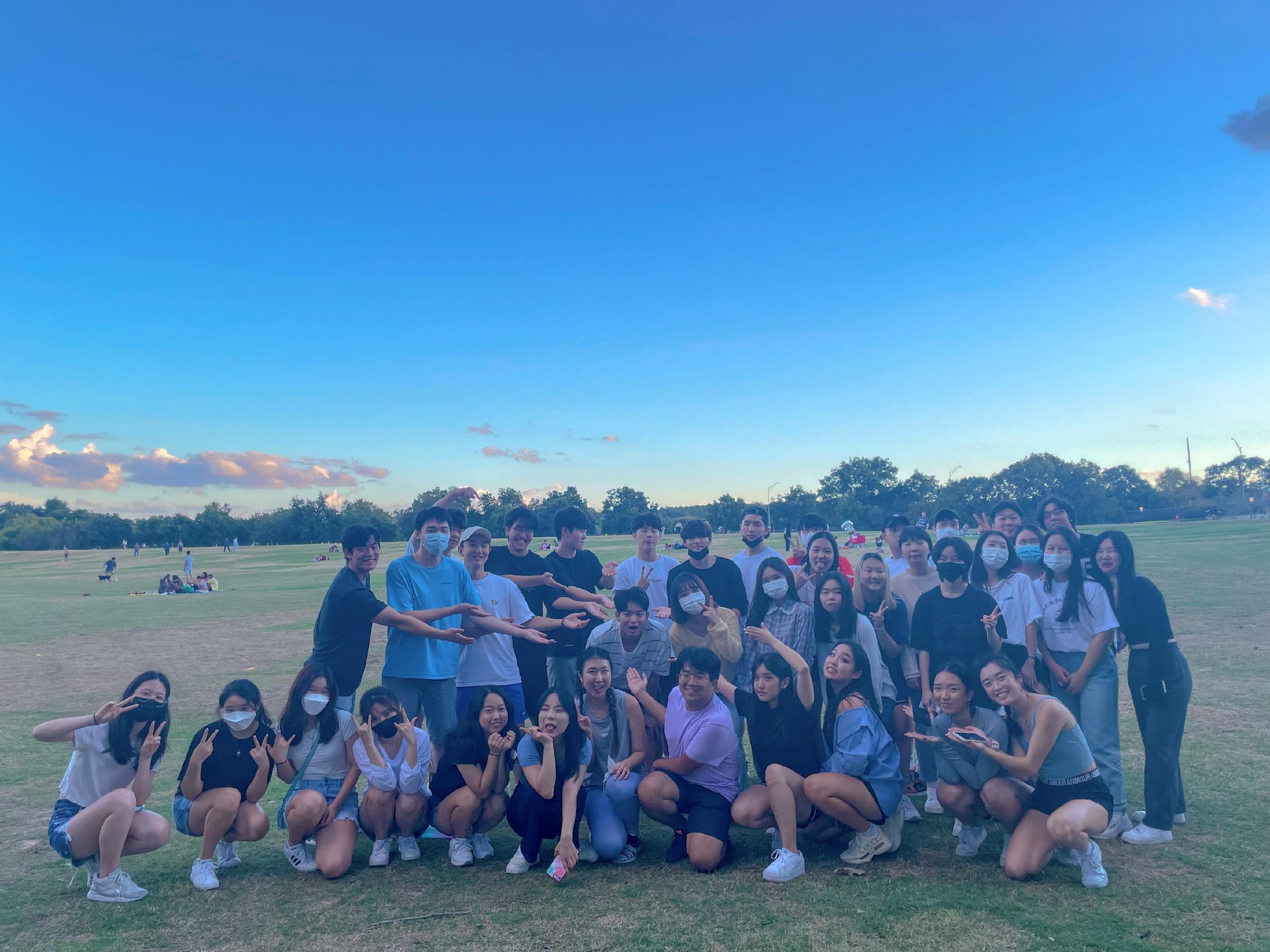 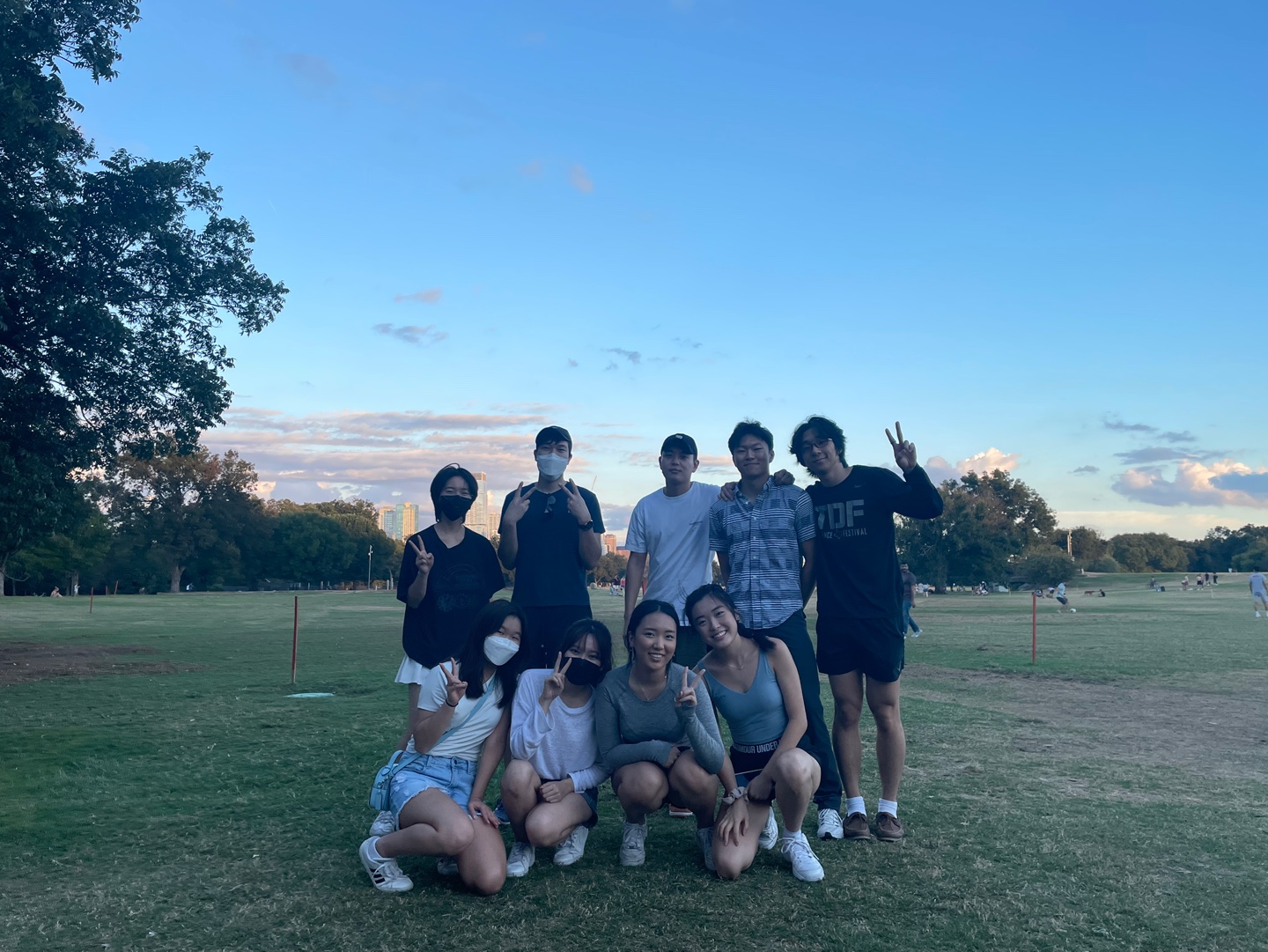 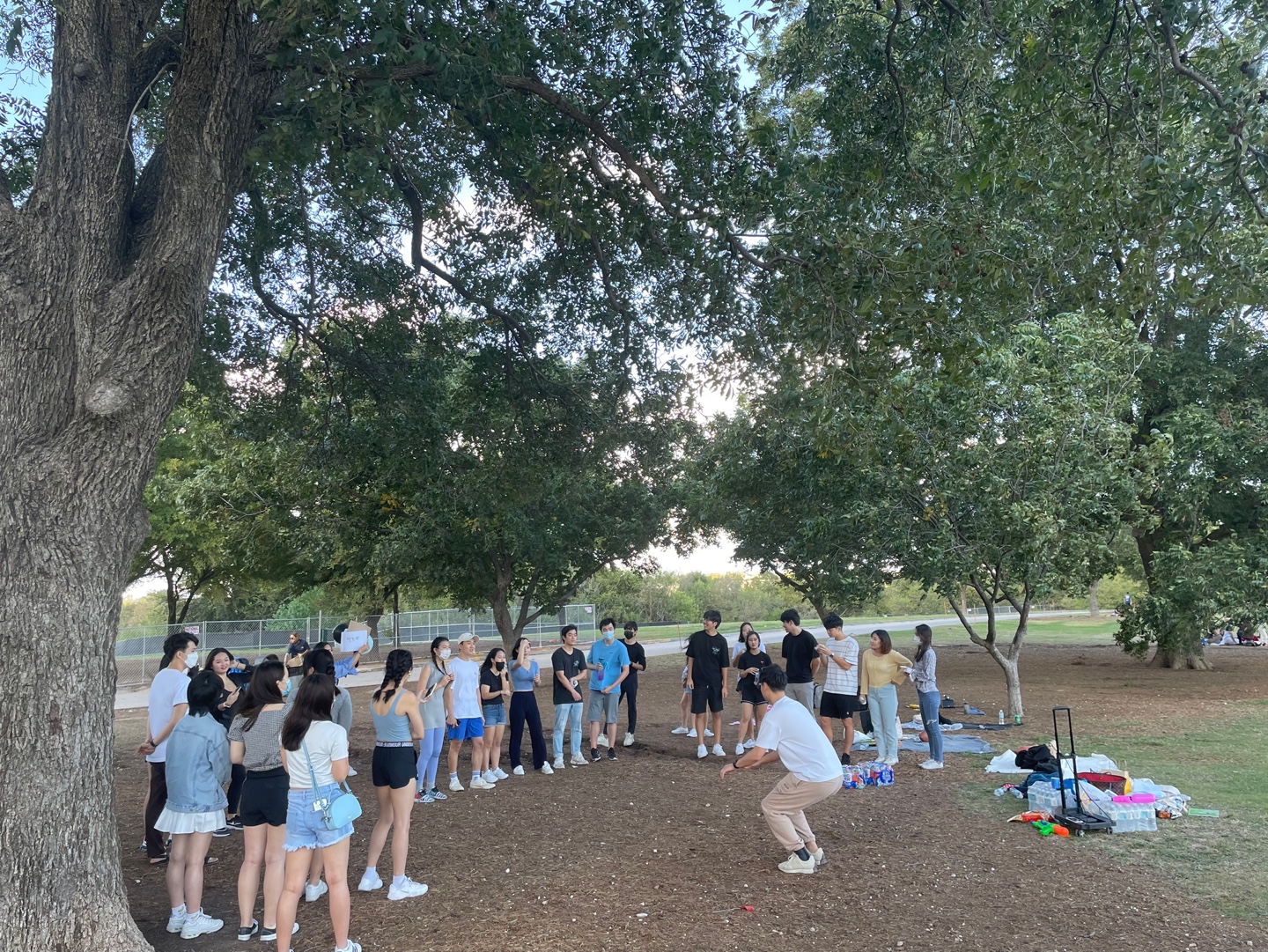 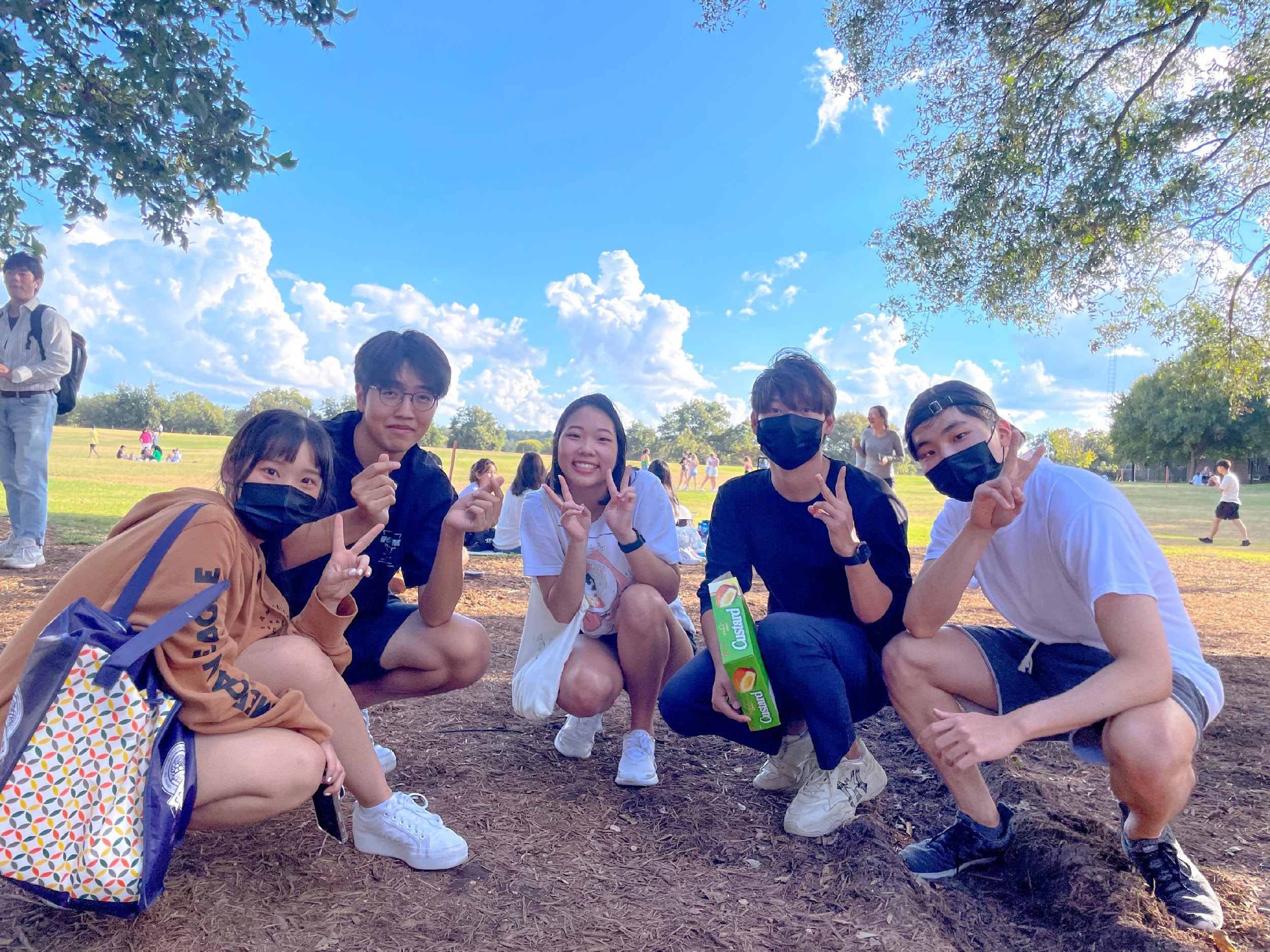 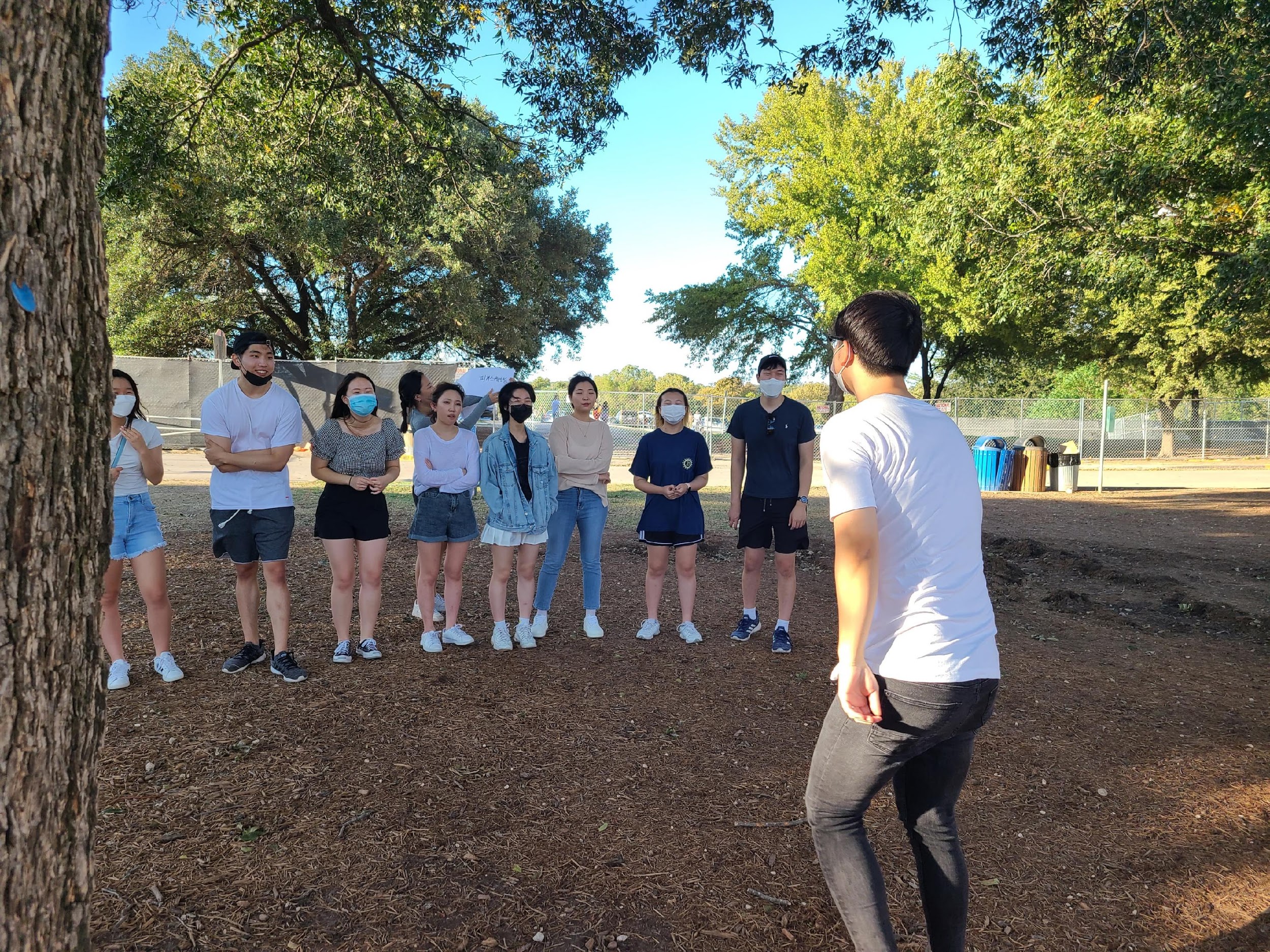 Bowling Night
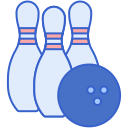 11/12
FAM-FAM Competition!
Director of the Month
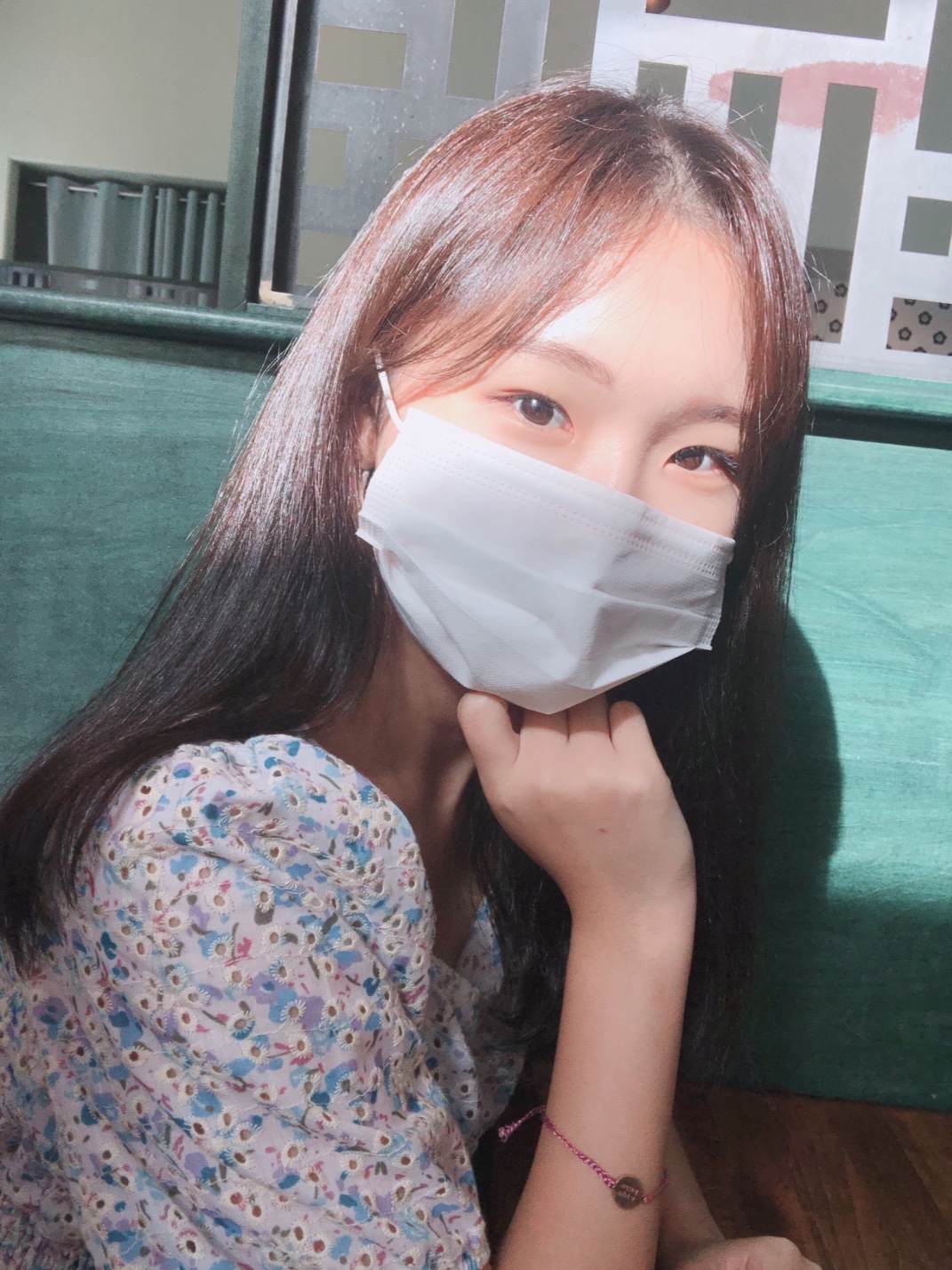 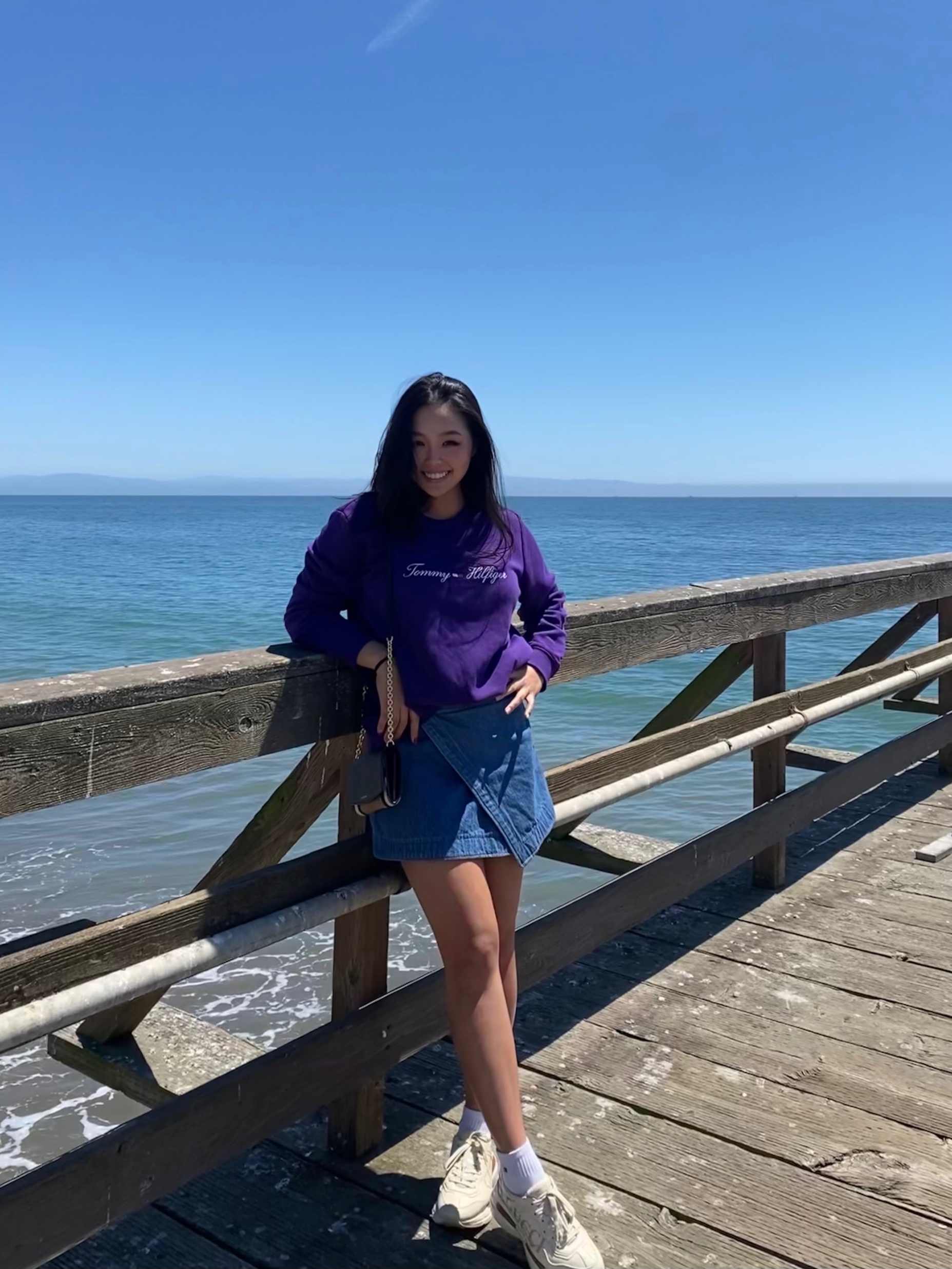 Yeonseo Choi
(Master of Dalgona)
Jiyeon Yoon
(Picnic Lover)
Gingerbread House
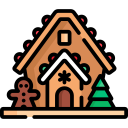 Build your dream house with your FAM-FAM members
Theme: Halloween
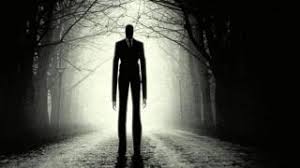 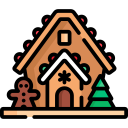 Only one FAM-FAM group who satisfies Slenderman will get the prize!
Costume Constest
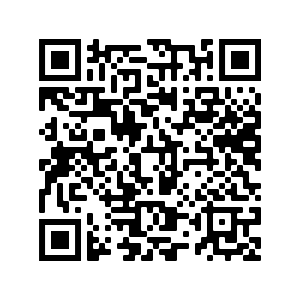 Please vote the best costume you think!